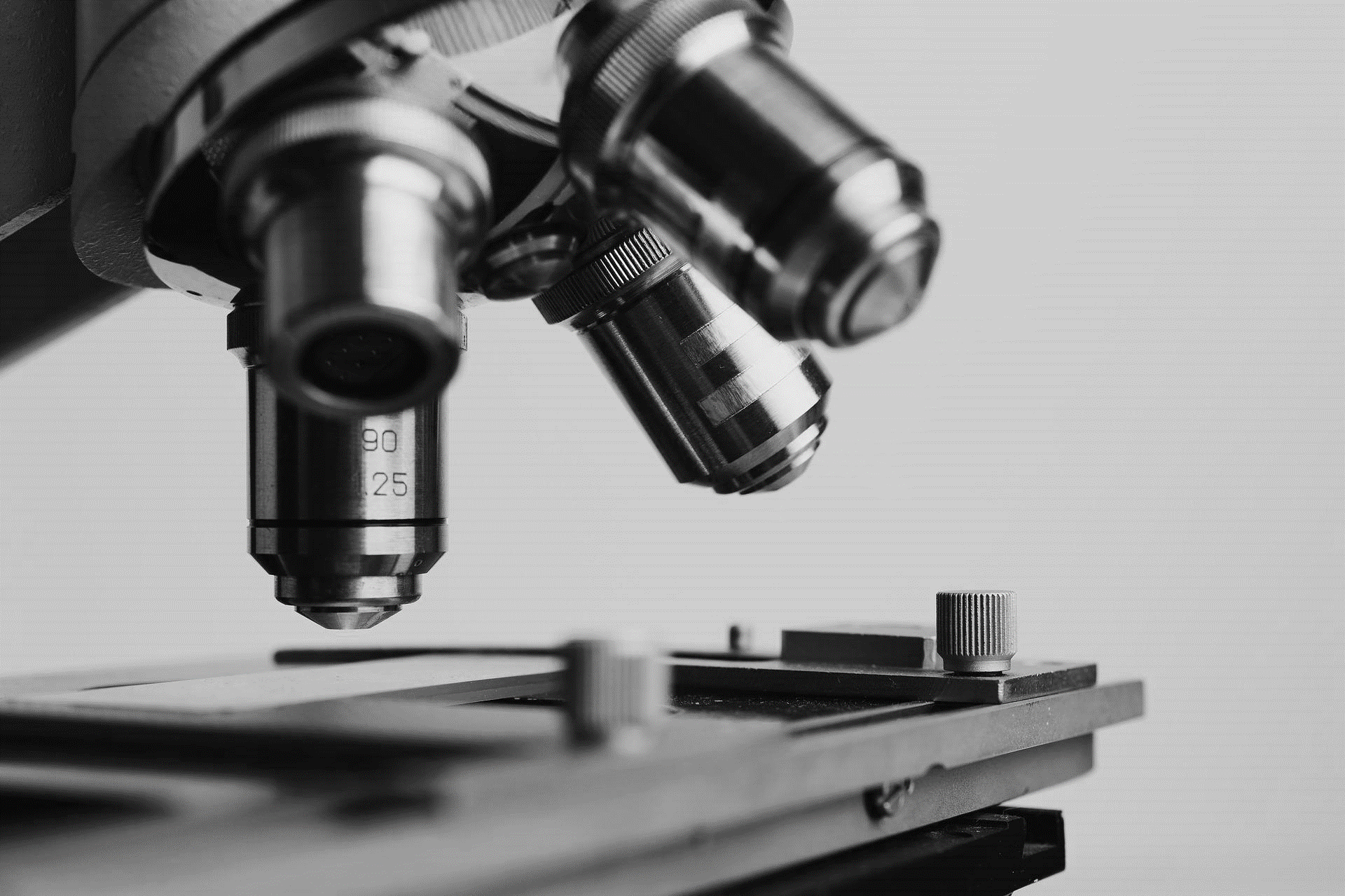 Coordinated Entry (CE) Refinement Lab
Meeting 1: What in the world is coordinated entry and a refinement lab?
[Speaker Notes: Roanoke- Matt
Welcome to our first meeting]
Introductions
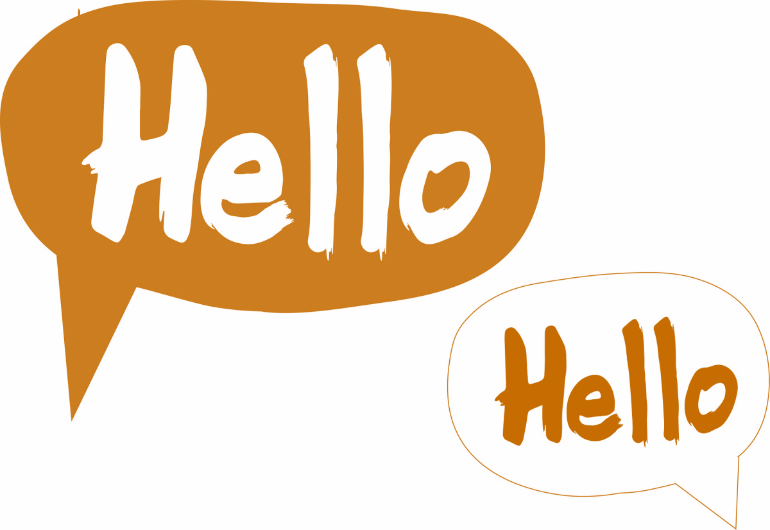 -Your Name, Preferred Pronouns, Organization, Years working to end homelessness
-Pick one and answer:
What do you think Coordinated Entry is designed to do?
Do you have any concerns about Coordinated Entry?
What scares you most about Coordinated Entry?
[Speaker Notes: Roanoke- Matt
Quick Introductions]
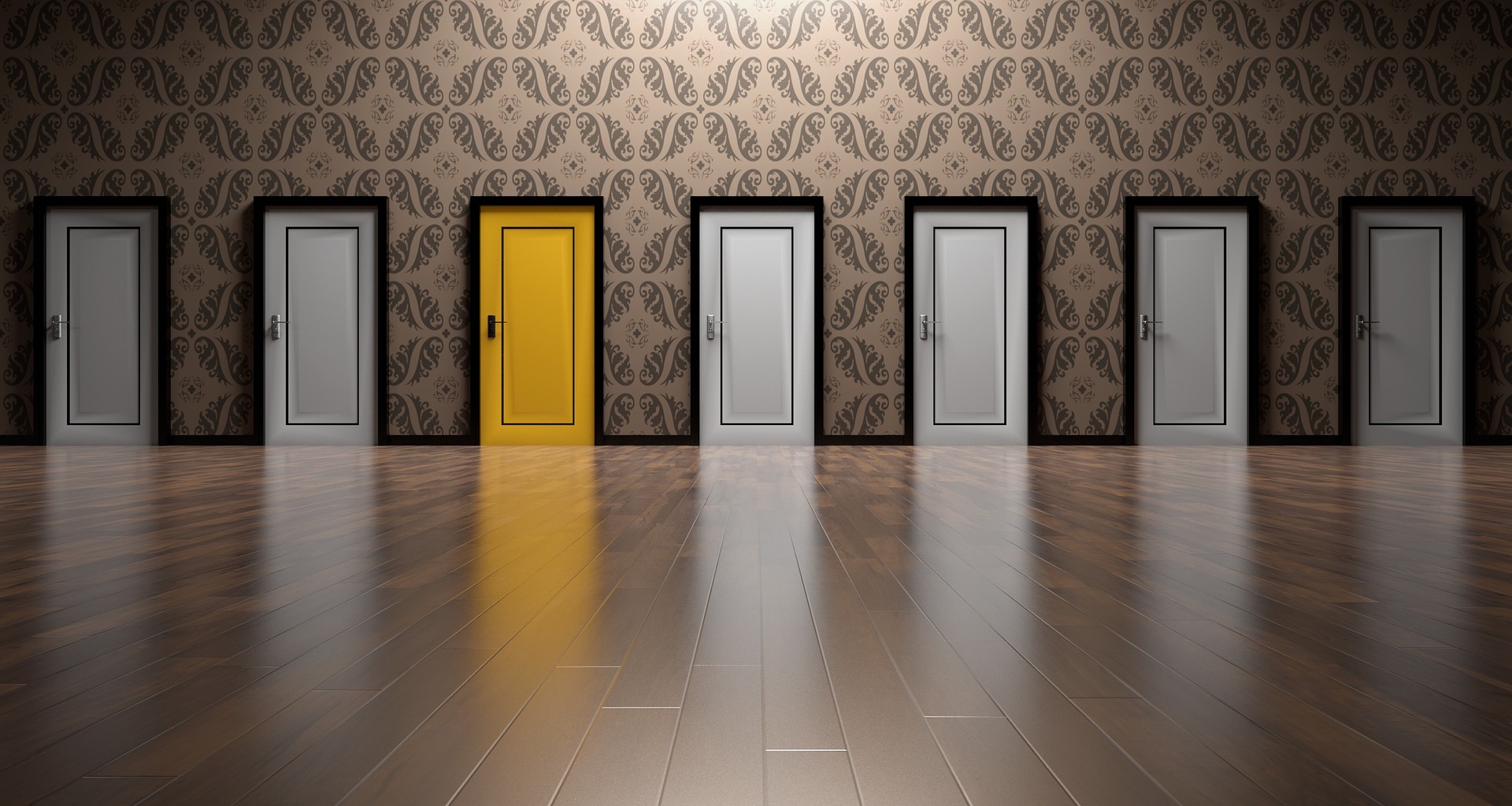 Coordinated Entry System
is a process designed to quickly identify, assess, refer and connect people in crisis to housing and assistance, no matter where they show up to ask for help
[Speaker Notes: Joan 
What is a Coordinated Entry System 

Coordinated entry is an important process through which people experiencing or at risk of experiencing homelessness can access the crisis response system in a streamlined way, and quickly connect to appropriate, tailored housing and mainstream services within the community Standardized assessment tools and practices used within local coordinated assessment processes take into account the unique needs of children and their families as well as youth. When possible, the assessment provides the ability for households to gain access to the best options to address their needs, incorporating participants’ choice, rather than being evaluated for a single program within the system. The most intensive interventions are prioritized for those with the highest needs. Opening Doors, p. 57 



Definition of “Coordinated Entry” Over the last few years, the coordinated entry process has been described variously using some combination of the words centralized or coordinated; intake, assessment, or entry; and process or system. Some of these names have emphasized just one aspect—such as intake or assessment—or have seemed to imply that coordinated entry can only be conducted in one central place. In HUD’s vision, the coordinated entry process is an approach to coordination and management of a crisis response system’s resources that allows users to make consistent decisions from available information to efficiently and effectively connect people to interventions that will rapidly end their homelessness. In the Notice Establishing Additional Requirements for a Continuum of Care Centralized or Coordinated Assessment System, HUD indicated that although the regulatory term is “centralized and coordinated assessment system,” for policy reasons HUD and other federal partners refer to it as the “coordinated entry process”—and to the document itself as the “Coordinated Entry Notice.” This change emphasizes that the process is not just about assessment but also about facilitating entry into the crisis response system and exit into housing. This Guidebook uses the term “coordinated entry” throughout.]
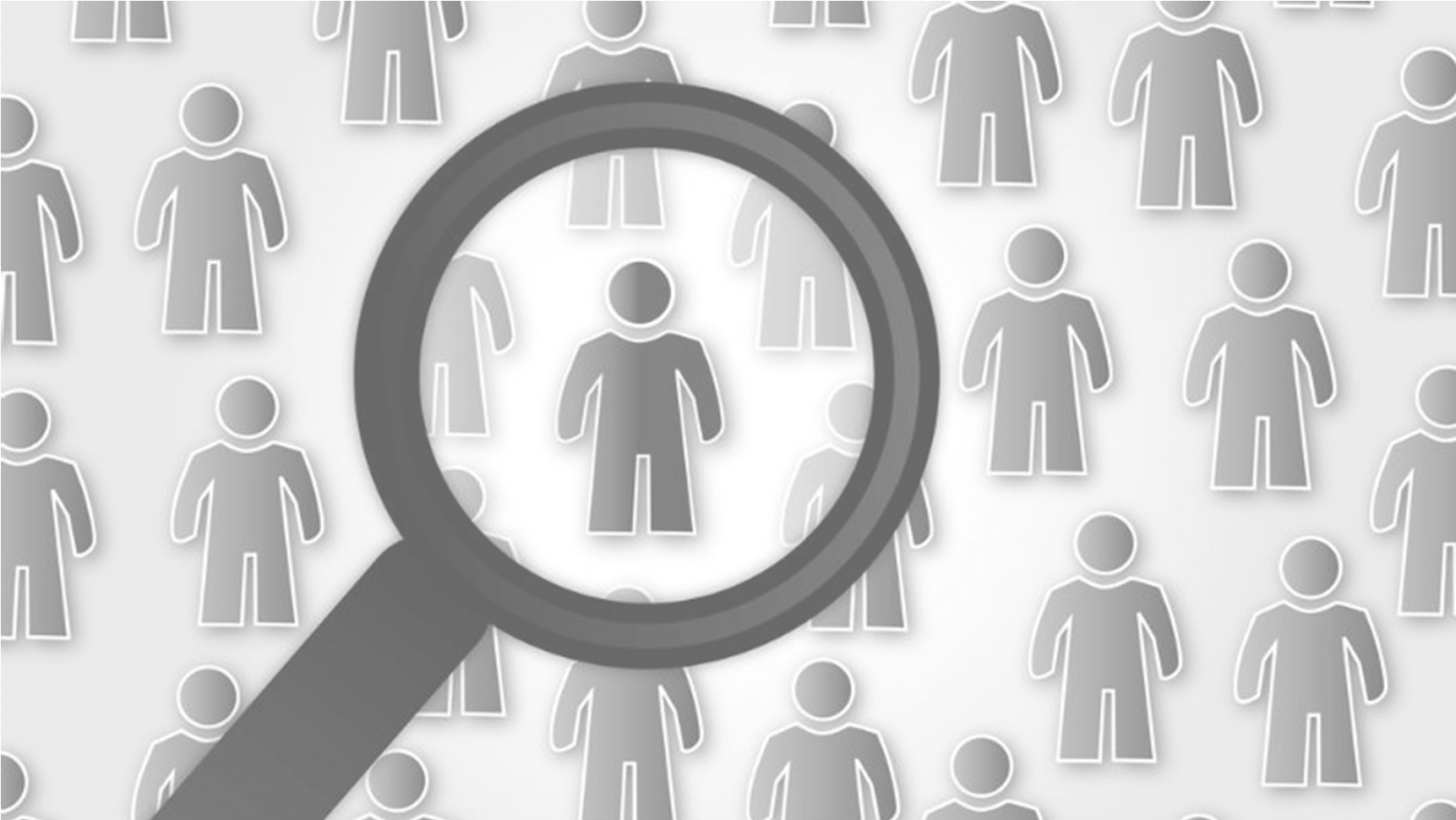 Coordinated Entry Goals
People experiencing homelessness:​

who need assistance the most (THE MOST VULNERABLE with MOST severe service needs) are prioritized for housing 

can easily access assistance no matter where or how they present
[Speaker Notes: Joan 
What is a Coordinated Entry System]
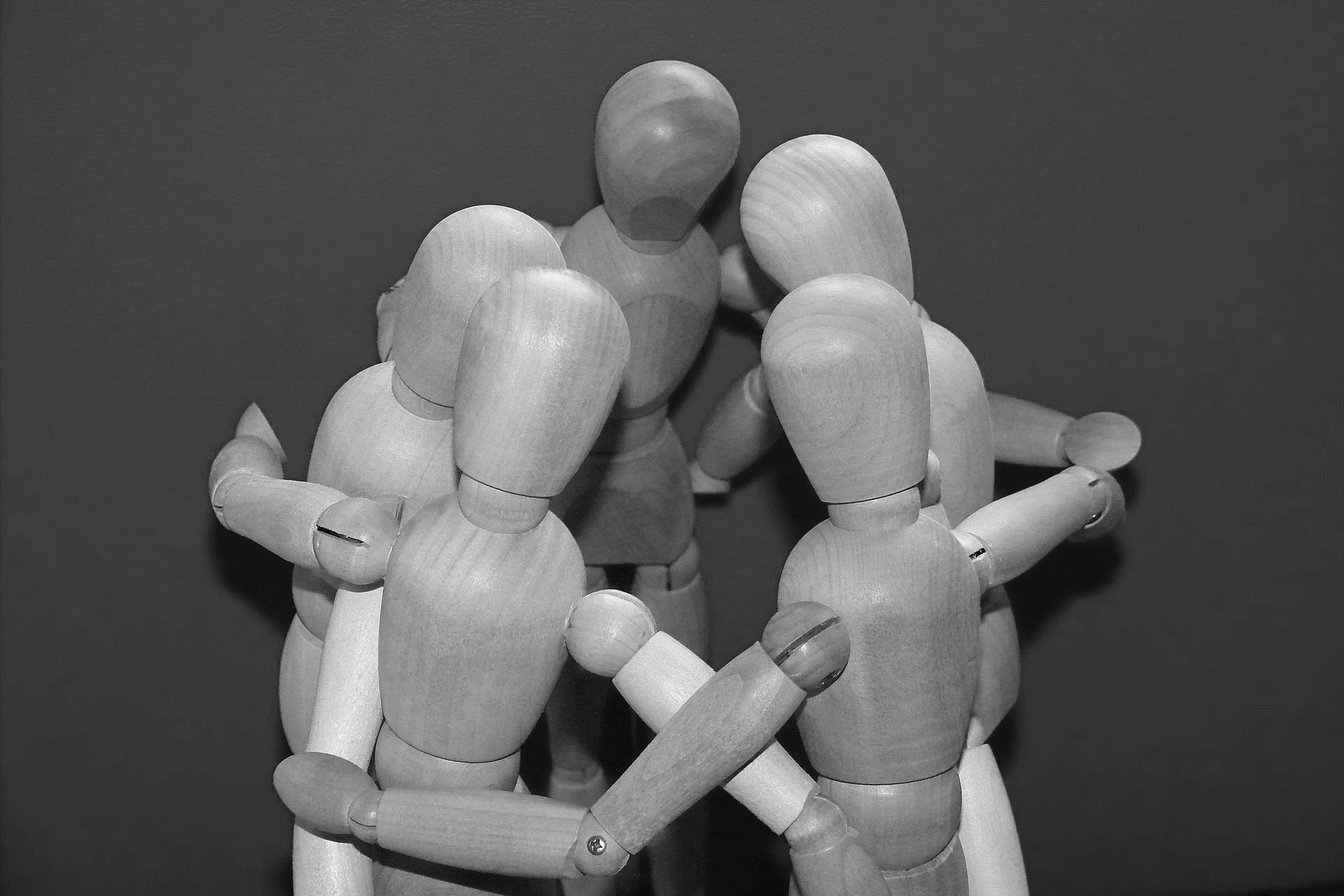 Who is part of the CE
It is a community process 

ALL COC agencies are partners whether funded or not 

CoC and ESG funded agencies are required to participate in CE
[Speaker Notes: Joan 
CE is not just the CE lead it is all coc agencies]
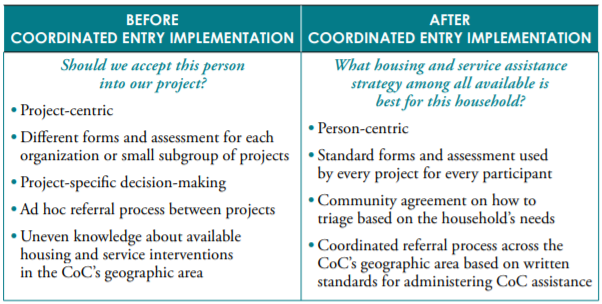 [Speaker Notes: Stop for reactions anything that you did not know that stood out?]
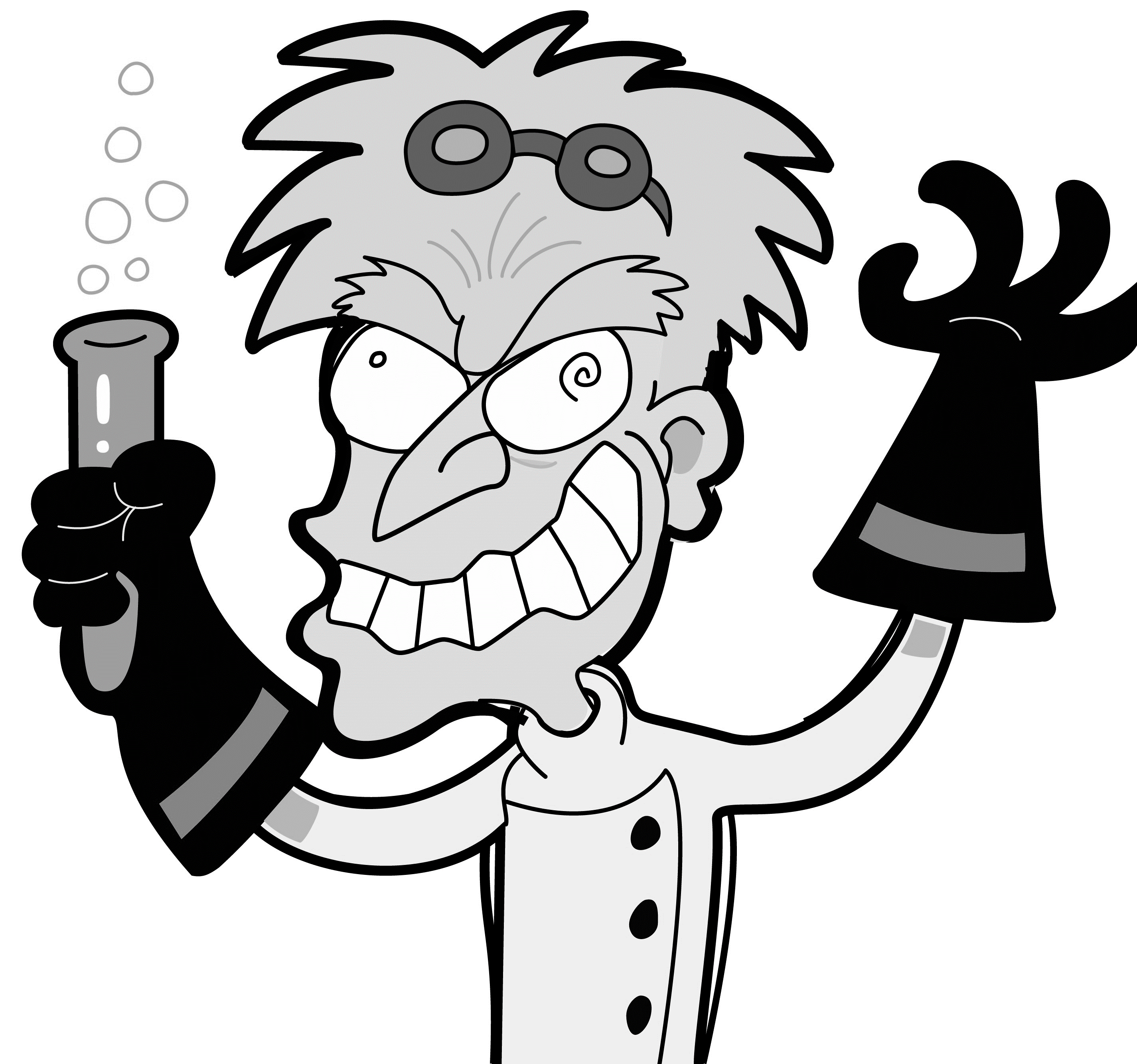 Coordinated Entry Lab
 is an agile process to identify CE challenges and strategies to refine existing CE system to better services for the most vulnerable persons
[Speaker Notes: Joan 
So what is this CE lab we keep talking about 

Overview of refinement lab
Time Commitment
Expectations
Goal Statement]
Lab Process / components
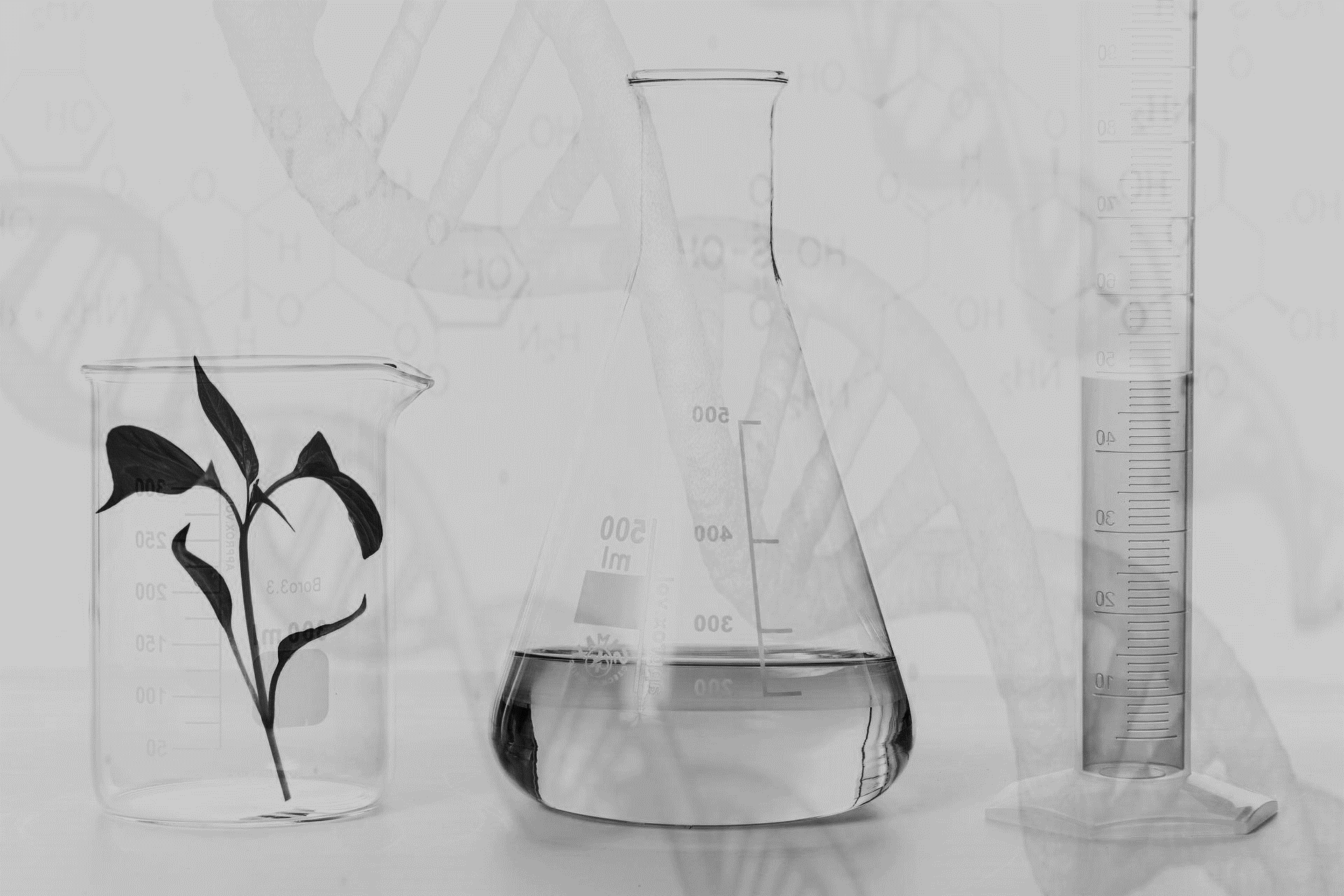 A diverse/ inclusive workgroup (that's you everyone in this meeting)

Identified areas of improvement / areas not in compliance 

Develop and Prioritize Strategies

Create action plan for the strategies 

Monitoring / evaluation of effectiveness of strategies
[Speaker Notes: Joan]
Lab Time commitment: Estimate 20 hrs
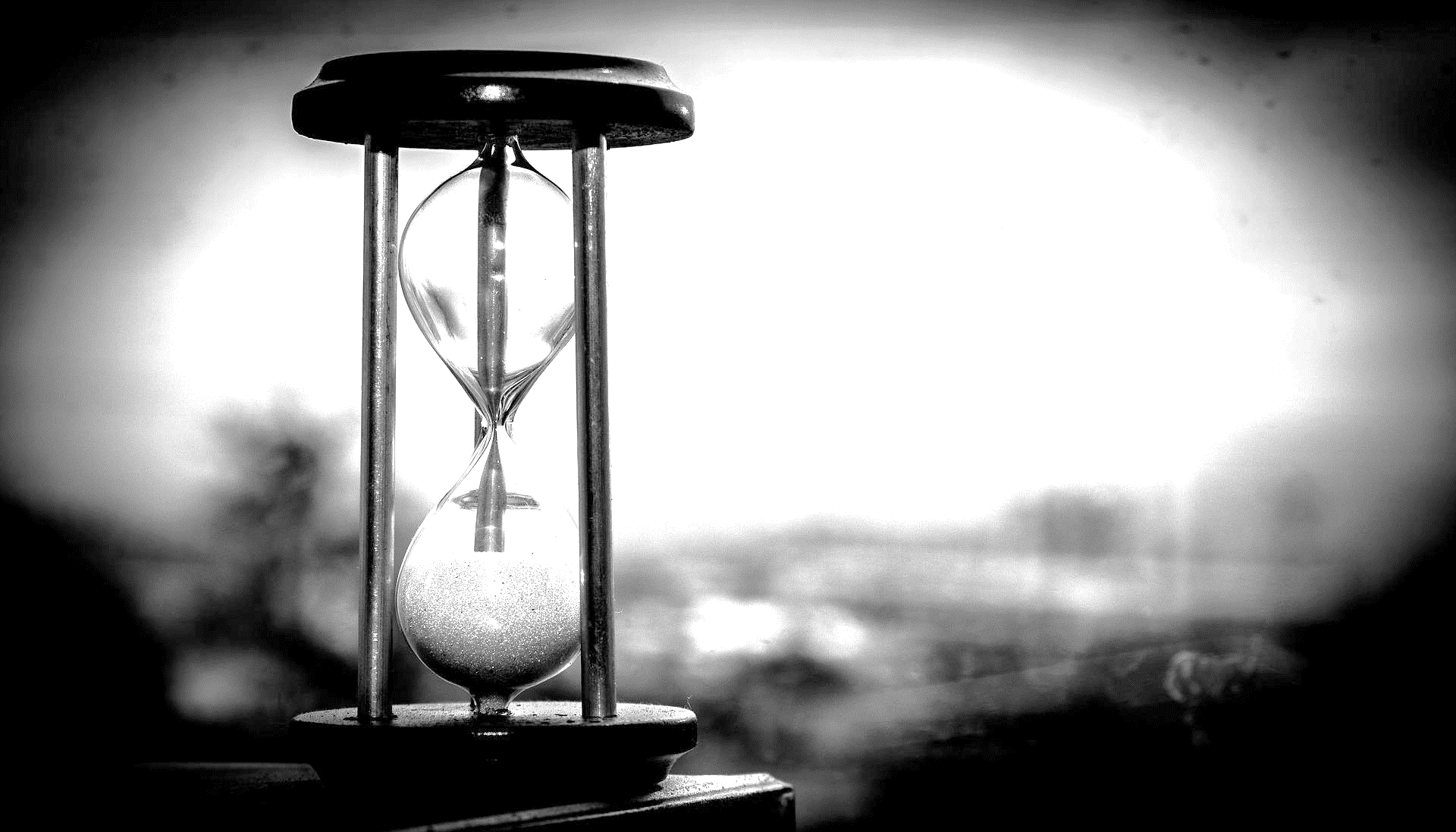 Meeting 1: Intro to Lab & CE Overview
Meeting 2: Understand Existing System
Meeting 3: Access Barriers & Improvement Strategies 
Meeting 4: Assessment Barriers & Improvement Strategies 
Meeting 5: Prioritization Barriers & Improvement Strategies 
Meeting 6: Referral and Housing Placement Barriers & Improvement Strategies 
Meeting 7: Mapping the Ideal System 
Meeting 8: Action Plan Development 
Meeting 9: Wrap Up- Finalize Action Plan & Agree on evaluation monitoring procedures 

*Lab Ends – Define Ongoing CE meetings & Next  steps
Sub working groups
Workflow development in HMIS 
Training Implementation 
P&Ps 
Prioritization - By Name List development
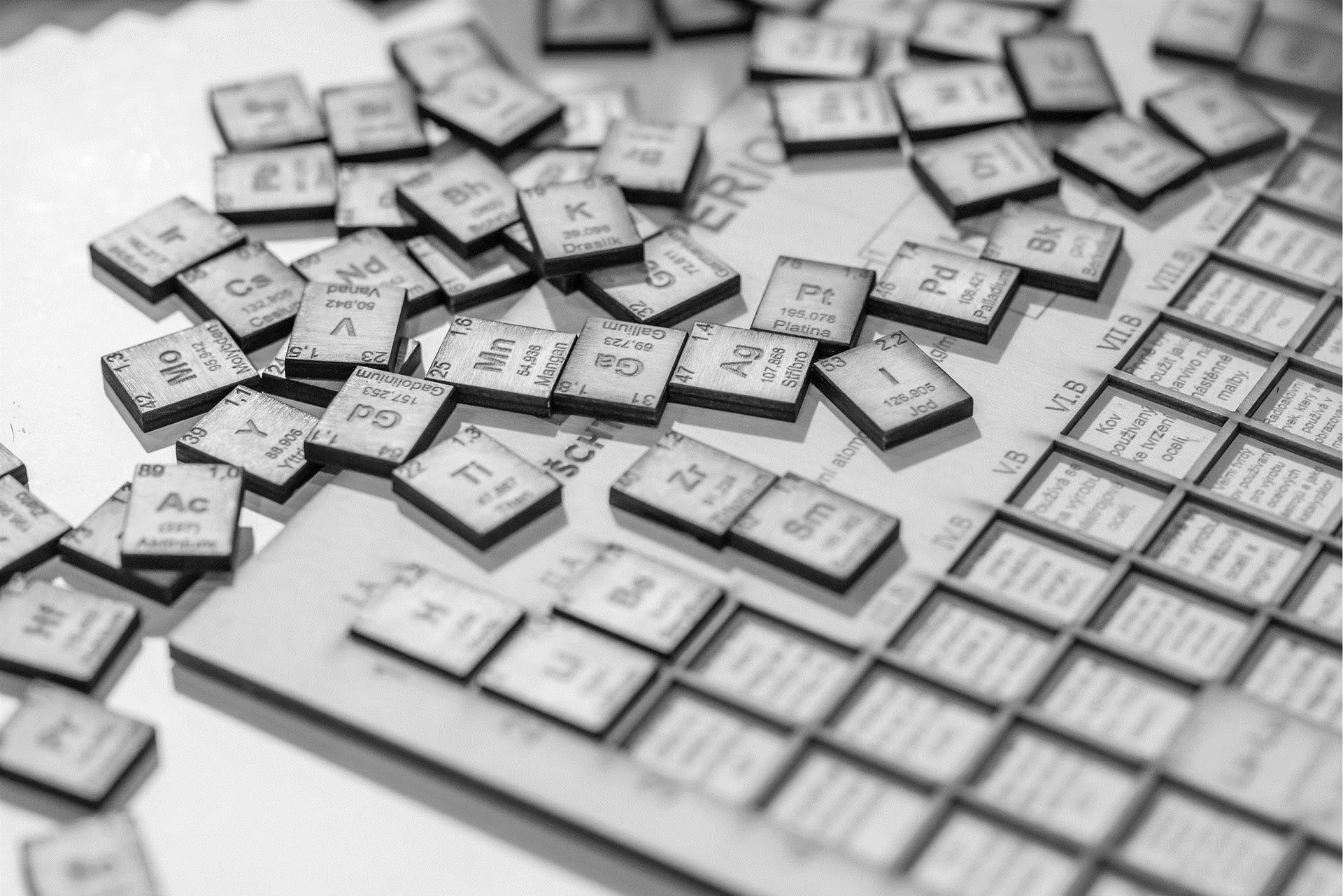 But first the basics
Understand the core elements of CE and the basic requirement 

Understand how it is happening in your community
[Speaker Notes: In order to refine the existing system we need to be able to understand the core elements of CE and the basic requirement 
And understand how it is happening in your community 

Can anyone tell me what the core elements of CE are ?]
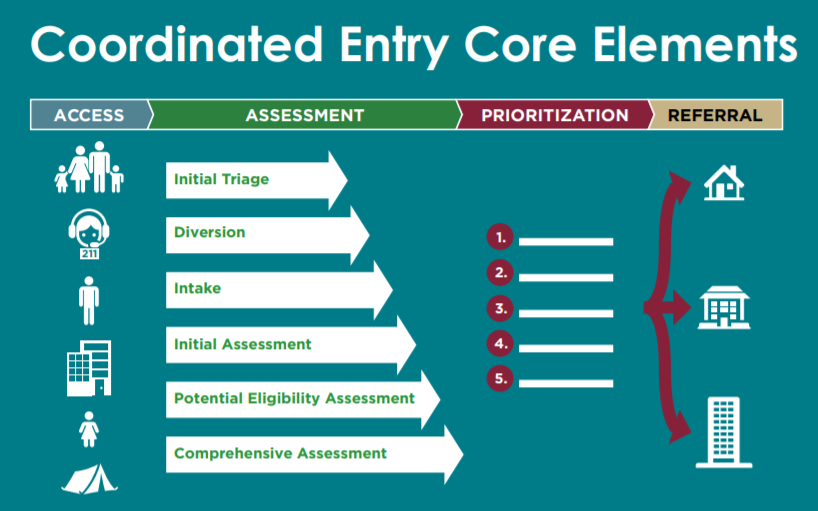 Core Elements Guide
[Speaker Notes: Core components for CE 
Will be talking about these core components and some of the HUD established requirements

Who do these requirements apply to – Ideally you want every provider working on homelessness to adop hoewer this IS a requirement fro all CoC and ESG funded agencies.]
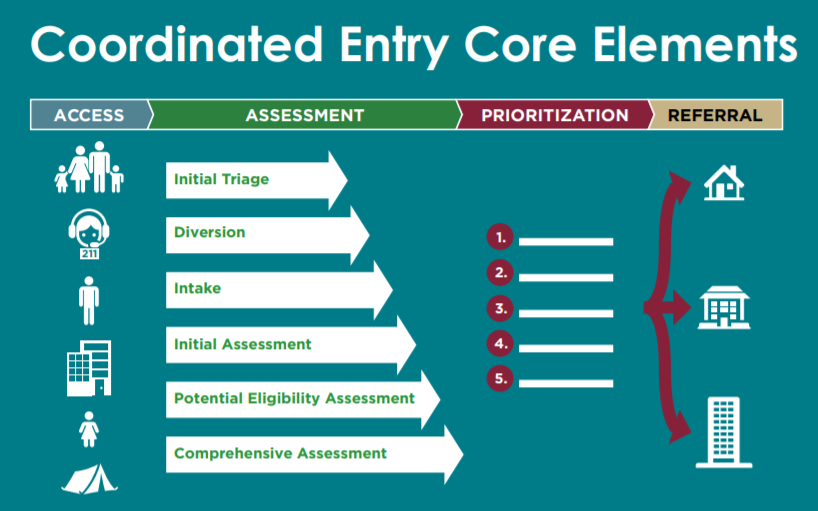 © All rights reserved. No utilization or reproduction of this material is allowed without the written permission of CSH.
[Speaker Notes: Core components for CE 

Access- Engagement point – how and where people access they crisis response system ( full coverage, outreach, emergency services, . diversion)]
Access Requirements
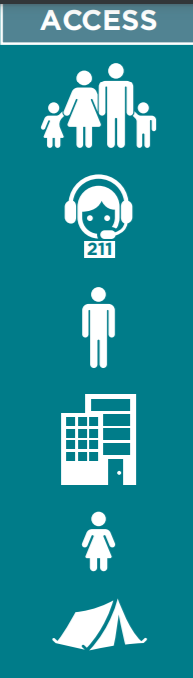 same assessment approach & standardized decision-making, at all access points 

all access points are usable by all homeless persons

participants may not be denied access to CE because they have been a victim of domestic violence

access point(s) must be easily accessed 

access to emergency services during afterhours and weekends

Street outreach are linked to CE (ESG/ CoC Funded)
[Speaker Notes: Define access and go over requirements 
Who do these apply to ? 
Accessibility ,Emergency Services, Prevention Services , Full Coverage , Marketing , SO]
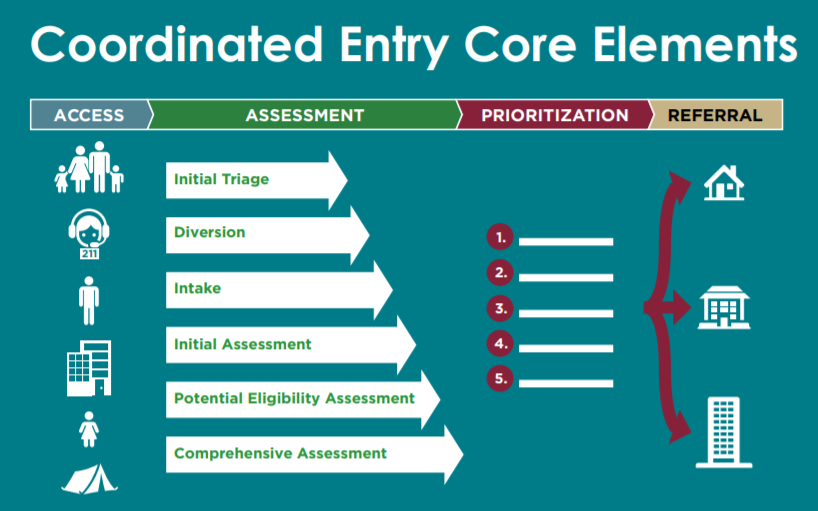 [Speaker Notes: Core components for CE 

Assessment for housing needs, preferences and vulnerabilities- Progressive ( one common assessment tool only the designated 5 subpopulations can have difference criteria for scoring)]
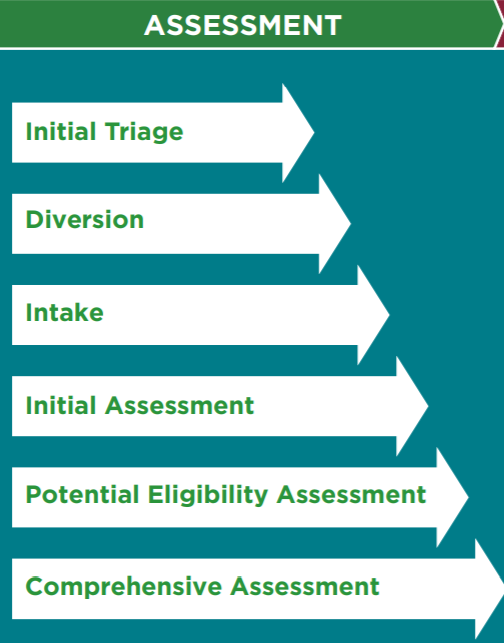 Assessment  Requirements
Does not screen out people out of the coordinated entry process due to perceived barriers to

including, but not limited to
too little or no income
substance abuse
domestic violence history
resistance to receiving service
the type or extent of a disability
related services or supports that are needed
history of evictions or poor credit, lease violations or history of not being a leaseholder
criminal record
[Speaker Notes: Define assessment and go over requirements 
The assessment is used to find housing for persons NOT SCREEN OUT]
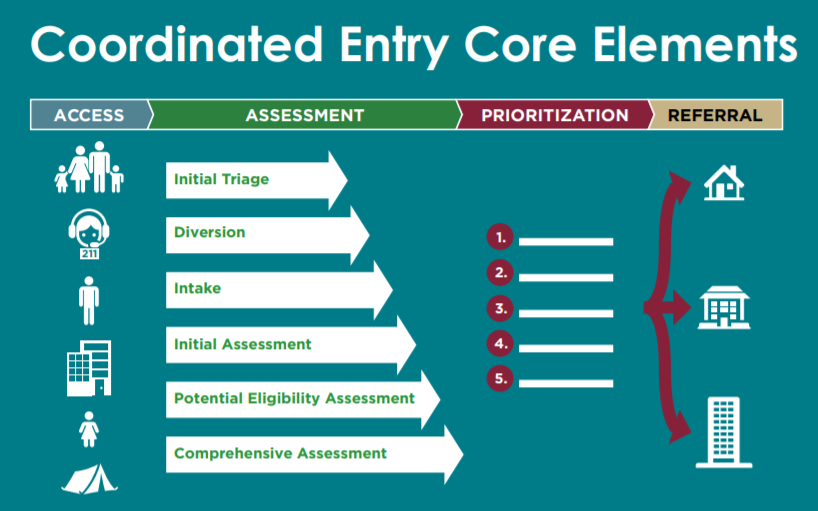 © All rights reserved. No utilization or reproduction of this material is allowed without the written permission of CSH.
[Speaker Notes: Core components for CE 

Prioritization – helps manage inventory and community resources and services to ensure those with highest needs and vulnerability get the support they need. Prioritization Notice]
Those with the longest time homeless
&
who have the most severe service needs within a community 
are prioritized for PSH
[Speaker Notes: Notice on Prioritizing Persons Experiencing Chronic Homelessness and Other Vulnerable Homeless Persons in Permanent Supportive Housing
https://www.hud.gov/sites/documents/16-11CPDN.PDF

 *each community has their prioritization policy]
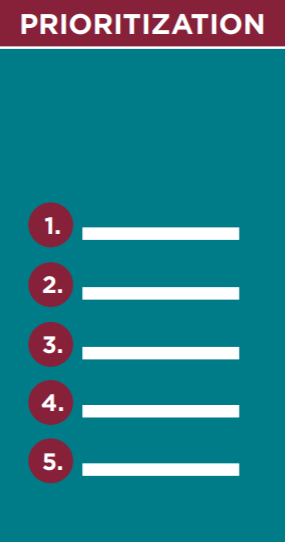 Prioritization  Requirements
CoC uses the CE process to prioritize homeless persons 
Prioritization is based on a specific and definable set of criteria that are documented, made publicly available and applied consistently throughout the CoC for all populations
CoC’s written policies and procedures include the factors and assessment information with which prioritization decisions are made.
CoC’s prioritization policies and procedures are consistent with CoC and ESG written standards under 24 CFR 578(a)(9) and 24 CFR 576.4.
[Speaker Notes: *Note – Refer to HUD Prioritization Notice: CPD-16-11 for detailed guidance on prioritizing persons experiencing chronic homelessness and other vulnerable homeless populations in permanent supportive housing]
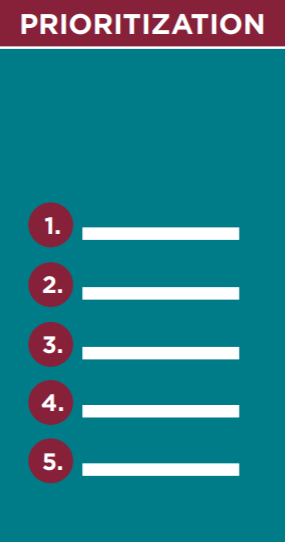 Prioritization  Recommended
CoC uses any combination of the following factors to prioritize homeless persons:

• Significant challenges or functional impairments, including physical, mental, developmental, or behavioral health challenges, which require a significant level of support in order to maintain permanent housing.
• High utilization of crisis or emergency services to meet basic needs. 
• Extent to which persons, especially youth and children, are unsheltered.
• Vulnerability to illness or death. 
• Risk of continued homelessness. 
• Vulnerability to victimization, including physical assault, trafficking, or sex work
[Speaker Notes: *Note – Refer to HUD Prioritization Notice: CPD-16-11 for detailed guidance on prioritizing persons experiencing chronic homelessness and other vulnerable homeless populations in permanent supportive housing]
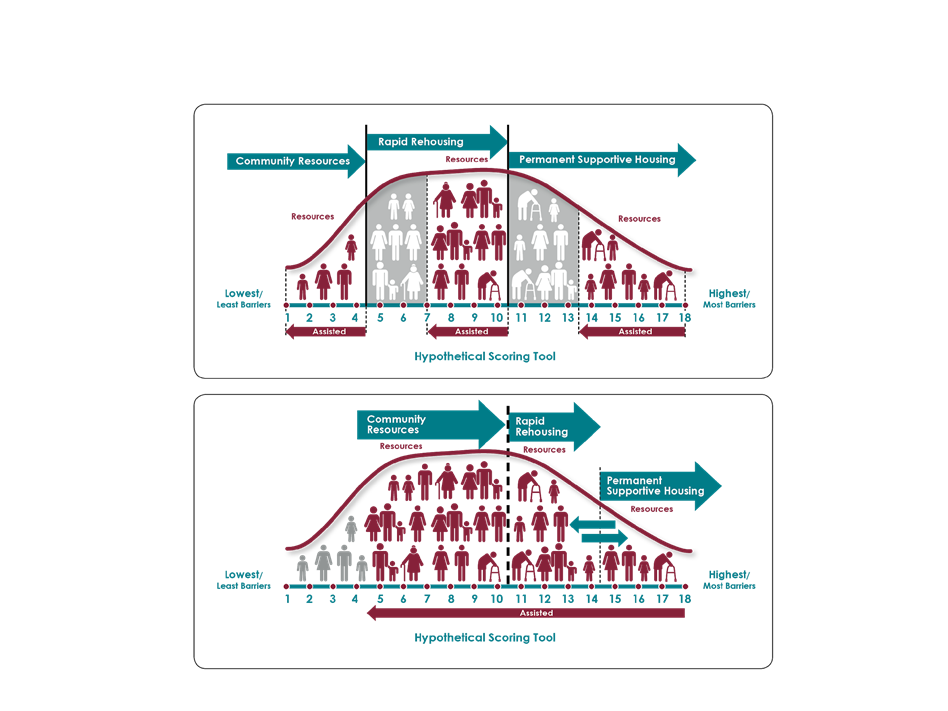 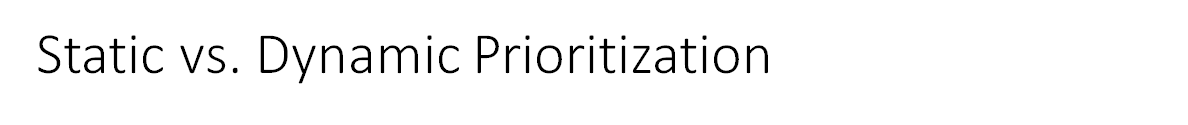 [Speaker Notes: Explain visual and then ask
What do you see as the problem?]
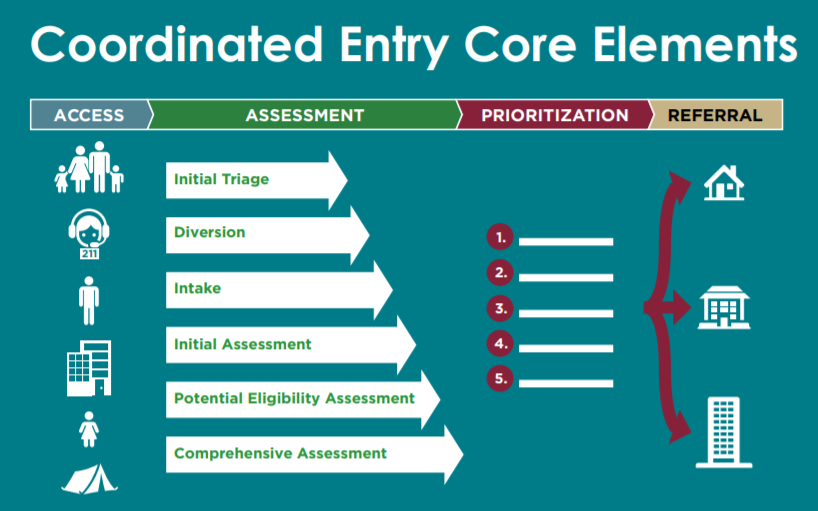 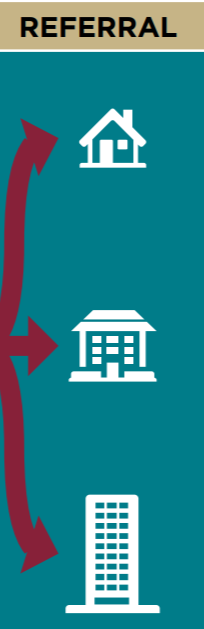 Referral Requirements
CoC’s CE process includes uniform and coordinated referral process for all beds, units, and services HUD Coordinated Entry Notice: Section II.B.3

CoC and projects participating in the coordinated entry process do not screen out based on perceived barriers related to housing or services.

CoC- and ESG-program recipients and subrecipients use the coordinated entry process as the only referral source from which to consider filling vacancies in housing and/or services funded by CoC and ESG programs.
Access
Assessment
Assignment
Accountability
Basic Components of CES
Front Doors
Real-Time Unit Availability
Performance Dashboard
Diversion Screen
Coordinated Outreach
Prioritization Policy
Qualitative Evaluation
Phased Assessment
Call Center
Referral Process
Policy and Procedure Manual
Common Assessment Tools
Prevention
Case Conferencing
Lead Entity
.
© All rights reserved. No utilization or reproduction of this material is allowed without the written permission of CSH
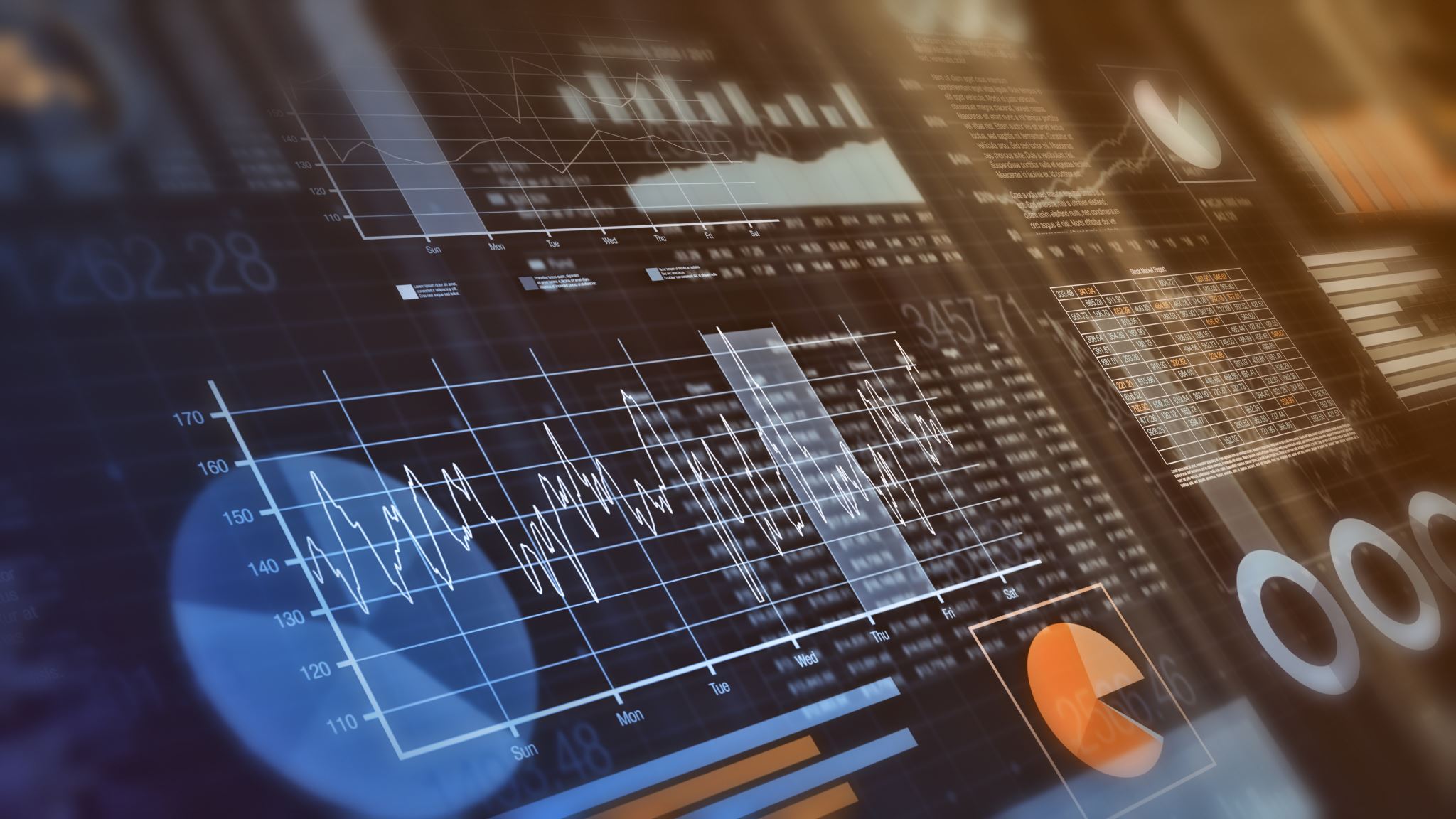 CE Data & Accountability
Required annual CE evaluation

Effectiveness is ensuring not only that the CE is operating as intended, but also that the CE is positively affecting the overall system performance. This evaluation creates an opportunity to modify CE operations to better achieve positive outcomes.

HUD’s New Coordinated Entry Data Elements 
https://files.hudexchange.info/resources/documents/HUDs-New-Coordinated-Entry-Data-Elements.pdf
[Speaker Notes: Coordinated Entry Management and Data Guide

Though HUD does not prescribe the scope or specific methods of the required annual CE evaluation, the effectiveness and efficiency of the CE process, feedback about the ease of use from persons experiencing a housing crisis, and an assessment of referral outcomes should all inform the annual update to the CoC’s policies and procedures and regular updates to ESG written standards. Effectiveness is ensuring not only that the CE is operating as intended, but also that the CE is positively affecting the overall system performance. This evaluation creates an opportunity to modify CE operations to better achieve positive outcomes.]
What are some questions that your data collection should help answer?
Are pathways to housing as fast and effective as they can be?
Are we successfully diverting people from the system?
Are we housing the most vulnerable people in our community
Who’s getting left out?
 What resources are needed to end homelessness and where are the gaps?
Which households touch the system and exit without a homelessness intervention versus those who need our assistance?
[Speaker Notes: what are some questions that your data collection should help answer?
Coordinated Entry Management and Data Guide
https://files.hudexchange.info/resources/documents/coordinated-entry-management-and-data-guide.pdf

4.1 Establishing a CE Evaluation Plan The plan for conducting this evaluation should be developed early in the process of planning coordinated entry and then reviewed frequently throughout its implementation. Setting up the plan for collecting the data necessary to carry out a full and complete evaluation takes time and considerable forethought; data that are not collected cannot be analyzed. CoCs must ensure that evaluation is on their implementation planning agenda from day one, even if the planned evaluation is relatively small in scope. In establishing an evaluation plan, the evaluation responsibilities should include the following: ● Determine which aspects of the effectiveness of its system will be measured. ● Determine which aspects of the process will be evaluated for fidelity to CE policies and procedures and HUD’s coordinated entry requirements. ● Determine how to gather data to track the selected measures, incorporating in the evaluation process the required stakeholders, at a minimum. ● Determine whether and how the CoC uses evaluation results to inform other aspects of system planning and monitoring, including evaluating whether the CoC has too much or too little of certain housing and supportive services resources overall and for specific subpopulations (e.g., youth, adults with children). ● Coordinate with partners (e.g., ESG recipients, SSVF recipients, etc.) so data are collected consistently across programs, to make sure evaluations are thorough and coordinated. The CoC also may consider]
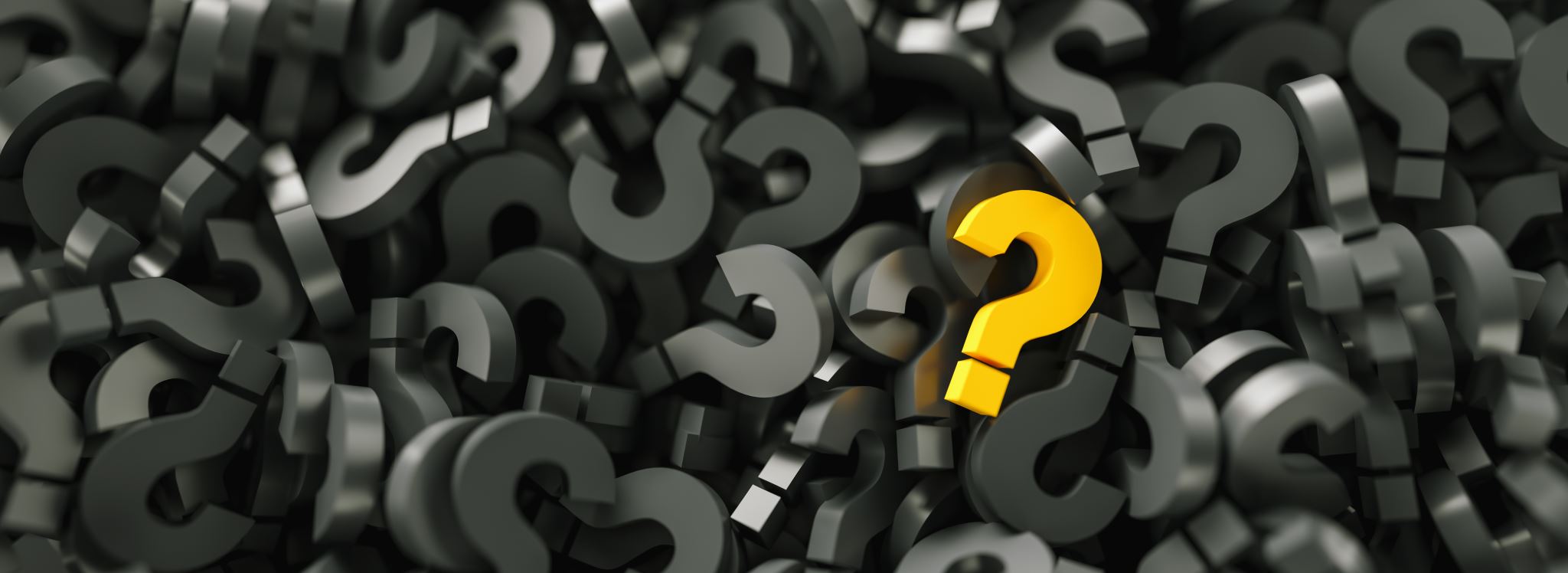 Questions Clarifications
The Ideal Workgroup Composition
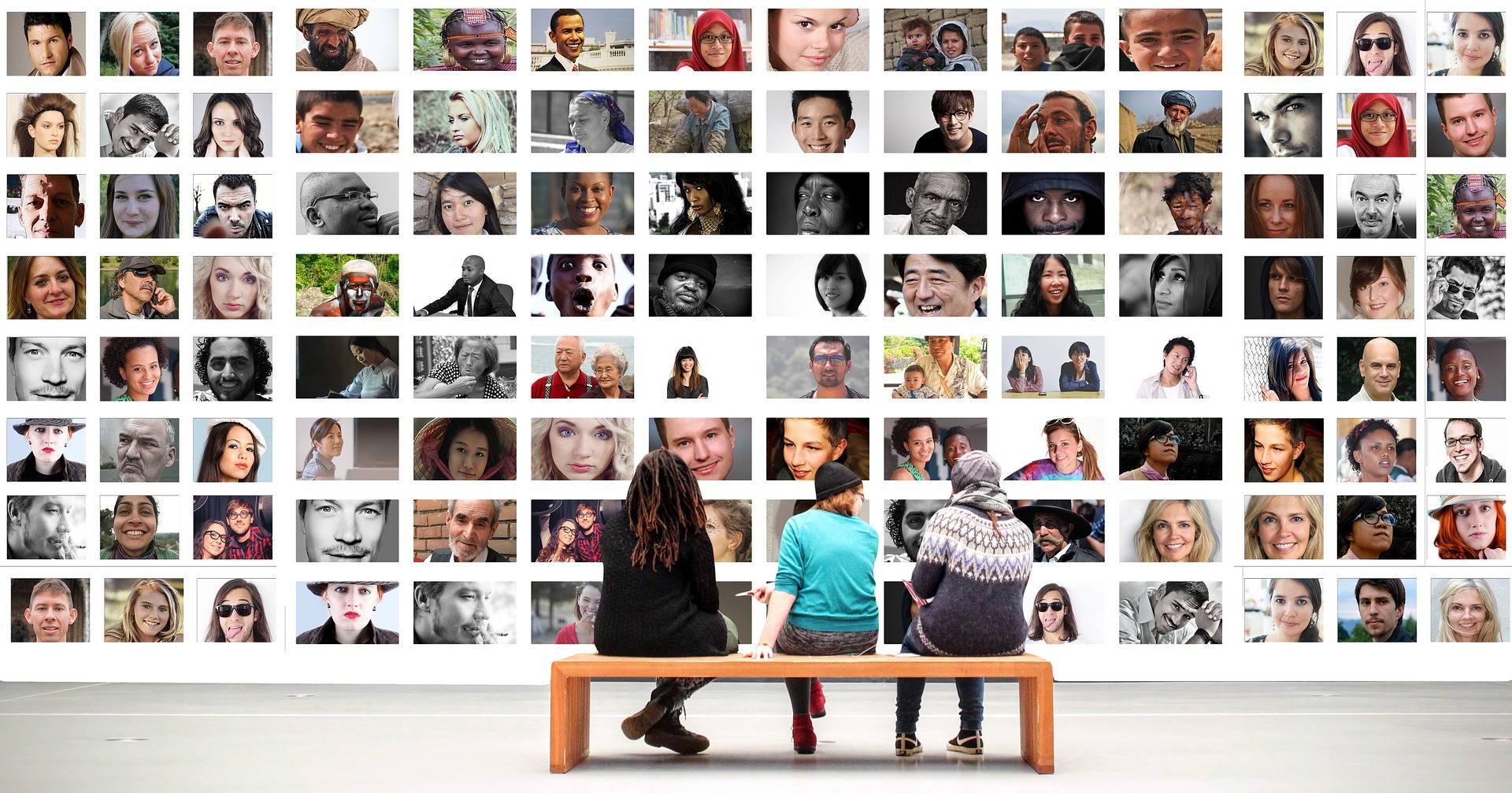 Diversity across 
race, ethnicity, gender, and sexual orientation
departments, agencies, or other key units of government
provider types (shelter, RRH, PSH) and populations
work levels, functions and authority, including supervisors, frontline staff directly delivering services, and data/evaluation staff

Representatives with lived experience
[Speaker Notes: Matt]
The team
[Speaker Notes: Alison
Is there representation missing? 
Who is missing at the table?]
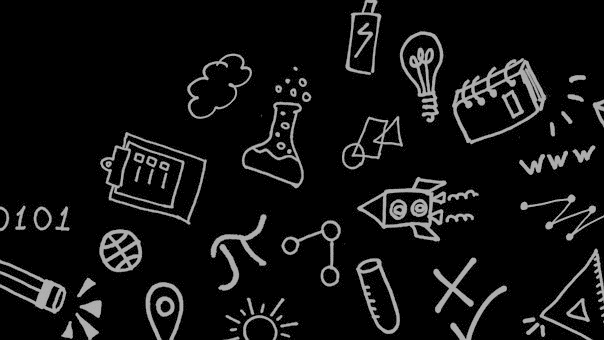 What’s Next?
Determine meeting frequency 
Next meeting – Review Understand Current CE System (CE Checklist & workflow)
[Speaker Notes: Matt
https://www.hudexchange.info/resource/5219/coordinated-entry-self-assessment/]
CE Resources
● HUD Coordinated Entry Notice CPD-17-01 – Notice Establishing Additional Requirements for a Continuum of Care Centralized or Coordinated Assessment System (2017) 
● HUD Prioritization Notice CPD-16-11 – Notice on Prioritizing Persons Experiencing Chronic Homelessness and Other Vulnerable Homeless Persons in Permanent Supportive Housing (2016)
 ● Coordinated Entry Policy Brief (2015)
 ● CoC Program interim rule: 24 CFR 578.7(a)(8)
 ● ESG interim rule: 24 CFR 576.400(d) 
● HUD Equal Access rule: 24 CFR 5.105(a)(2) and 5.106(b)
Housing First Orientation
Prioritization
Low Barrier
Qualities of Effective Coordinated Entry Systems
Standardized Assessment by Trained Assessors
Person-Centered
Fair and Equal Access
Standardized Referral Protocols
Direct Referral to Projects
[Speaker Notes: COORDINATED ENTRY POLICY BRIEF
Here are some of the qualities that make up an effective Coordinated Entry system (continued on next slide)

Prioritization. HUD has determined that an effective coordinated entry process ensures that people with the greatest needs receive priority for any type of housing and homeless assistance available in the CoC, including PSH, Rapid Rehousing (RRH), and other interventions
Low Barrier. The coordinated entry process does not screen people out for assistance because of perceived barriers to housing or services, including, but not limited to, lack of employment or income, drug or alcohol use, or having a criminal record. In addition, housing and homelessness programs lower their screening barriers in partnership with the coordinated entry process. 
Housing First orientation. The coordinated entry process is Housing First oriented, such that people are housed quickly without preconditions or service participation requirements. 
Person-Centered. The coordinated entry process incorporates participant choice, which may be facilitated by questions in the assessment tool or through other methods. Choice can include location and type of housing, level of services, and other options about which households can participate in decisions.
Fair and Equal Access. All people in the CoC’s geographic area have fair and equal access to the coordinated entry process, regardless of where or how they present for services. Fair and equal access means that people can easily access the coordinated entry process, whether in person, by phone, or some other method, and that the process for accessing help is well known. Marketing strategies may include direct outreach to people on the street and other service sites, informational flyers left at service sites and public locations, announcements during CoC or other coalition meetings, and educating mainstream service providers. If the entry point includes one or more physical locations, they are accessible to people with disabilities, and easily accessible by public transportation, or there is another method, e.g., toll-free or 211 phone number, by which people can easily access them. The coordinated entry process is able to serve people who speak languages commonly spoken in the community.]
Why does Coordinated Entry Matter?
Clear points of access for homeless individuals
Standardized assessment
Standardized/
coordinated referral process
Real-time knowledge of housing availability
Strategically targeting resources efficiently and accurately in order to maximize the use of scarce resources
The most vulnerable don’t fall between the cracks
More accountability and accurate matching = more confidence in investing in development
Ability to track collective impact
[Speaker Notes: Why does CE matter]